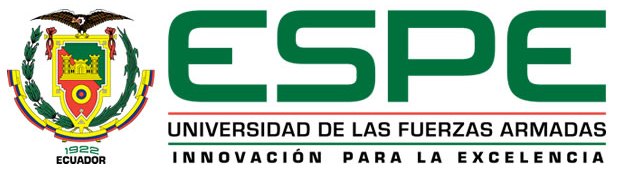 DEPARTAMENTO DE CIENCIAS DE LA VIDA Y DE LA AGRICULTURA

INGENIERÍA EN BIOTECNOLOGÍA

TRABAJO DE TITULACIÓN PREVIO A LA OBTENCIÓN DEL TÍTULO DE INGENIERO EN BIOTECNOLOGÍA

Evaluación de la composición metabólica y carácter antioxidante de las hojas, flores y frutos que pertenecen a las especies de arupo rosado (Chionanthus pubescens Kunth) y blanco (Chionanthus virginicus Linneo)

Autor: Iván Alejandro Espinoza Caiza 

Directora: Raluca Alexandra Mihai, Ph.D.

Sangolquí, 3 de marzo de 2023
ÍNDICE DE CONTENIDOS
2
Introducción
1
Objetivos e Hipótesis
2
Materiales y Métodos
3
Resultados y Discusión
4
Conclusiones
5
Recomendaciones
6
Agradecimientos
7
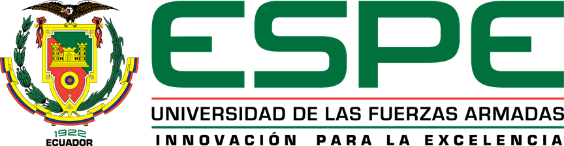 ÍNDICE DE CONTENIDOS
3
Introducción
1
Objetivos e Hipótesis
2
Materiales y Métodos
3
Resultados y Discusión
4
Conclusiones
5
Recomendaciones
6
Agradecimientos
7
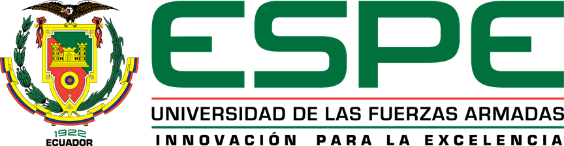 INTRODUCCIÓN
4
Ser humano - plantas
Metabolitos Secundarios
(PSM)
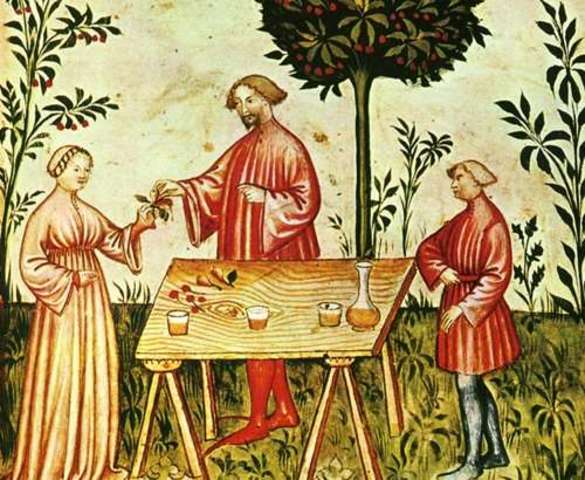 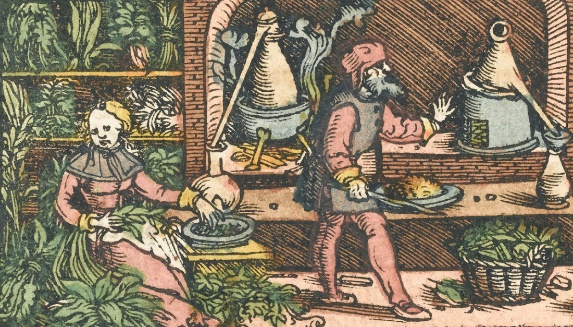 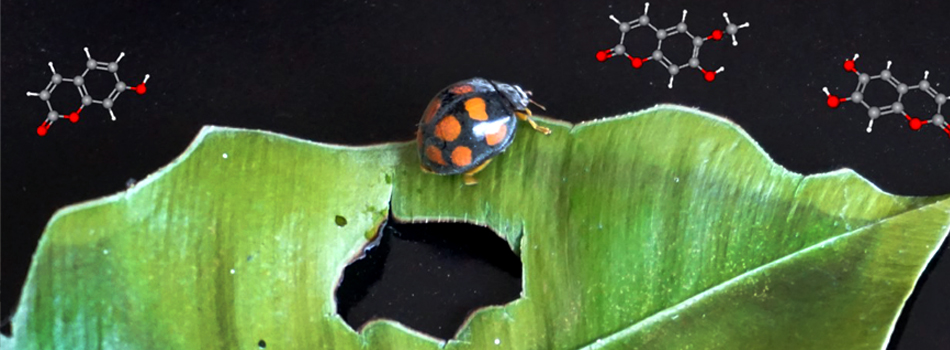 antibióticos
antivirales
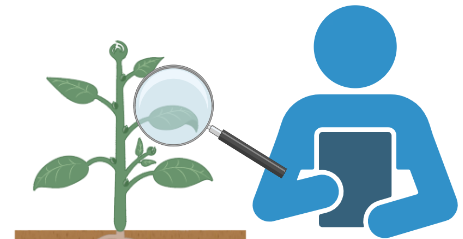 Existe ~ 435 mil especies terrestres + 2 mil c/año
antifúngicos
antioxidantes
(Venancio et al., 2021)
Descripciones y estudios deficientes
Mecanismos de defensa
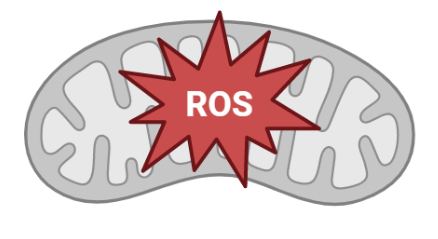 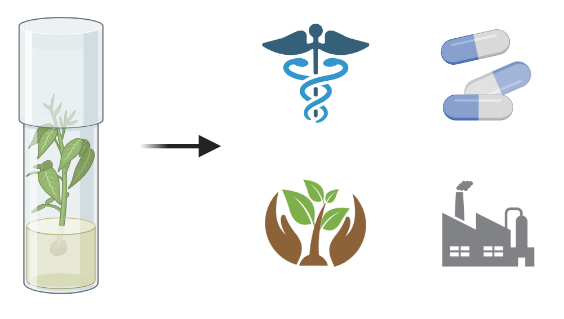 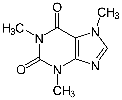 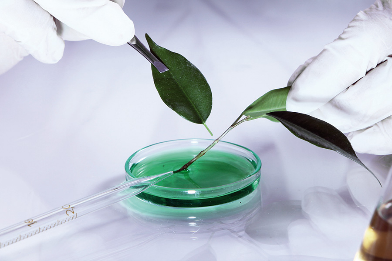 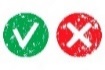 toxicidad
efectos secundarios
Sintéticos
Medicina
Farmacéutica
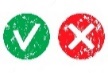 (Castillo et al., 2019)
accesibilidad
ecológicos
potencial bioactivo
creciente demanda
Naturales
Fuente de principios activos
Industria
Agricultura
complejidad química
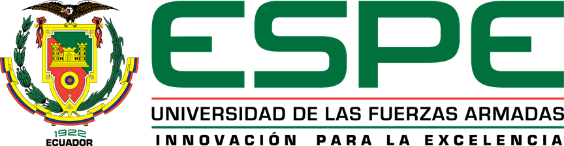 (Hassan et al., 2020; Hussein et al., 2018; Caleja et al., 2017; Uzombah, 2022).
INTRODUCCIÓN
5
Oleaceae
Arupo Rosado (Chionanthus pubescens Kunth)
Chionanthus L.
“flores de nieve”
1800 – 3050 msnm
Hojas simples opuestas
6 – 8 m
Tronco con lenticelas
Monoica - Hermafrodita
Floración anual (8 – 10 años)
Flores en panículas (6-9)
Fruto suave y amargo
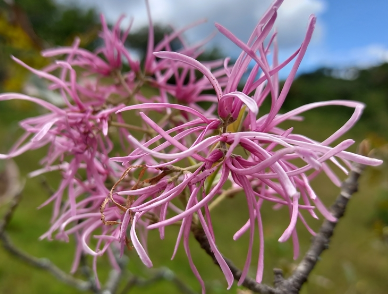 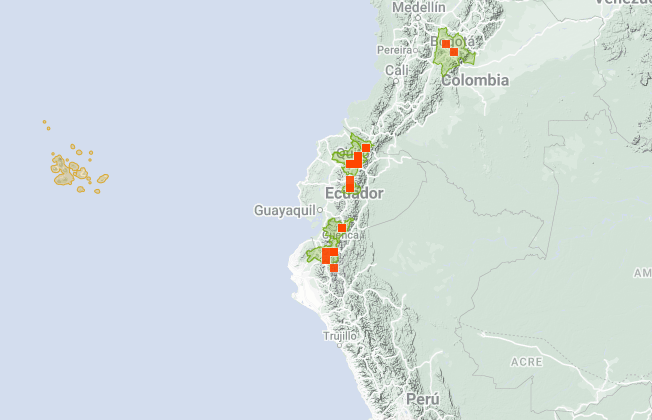 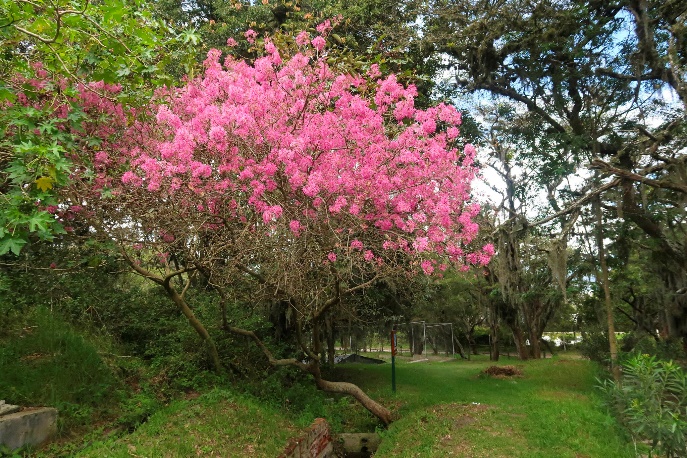 ~ 140 especies
Zonas tropicales-subtropicales
Asia, Australia, América, África
Tradicionalmente ornamental
“Flora de Colombia” (2017)
Uso de madera
Sin estudios previos
(iNaturalist, 2023)
(Benioff, 2021)
Arupo Blanco (Chionanthus virginicus Linneo)
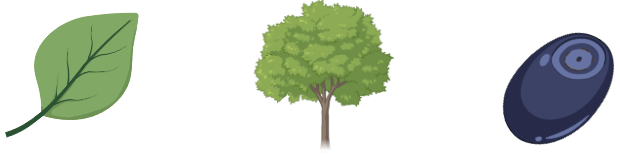 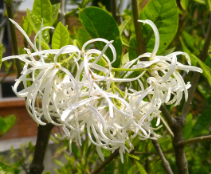 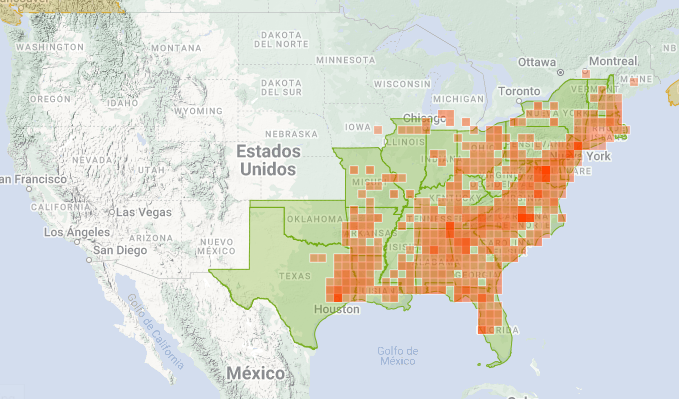 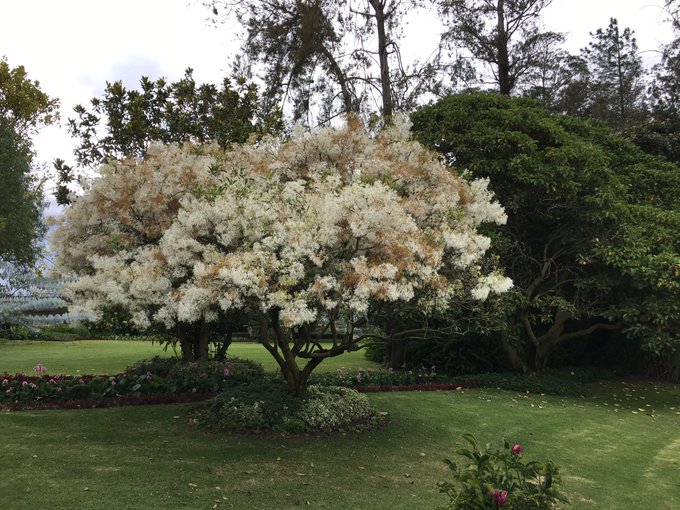 tropicales – perennes
Templadas - caducas
árboles - arbustos
3 – 25 m
drupas
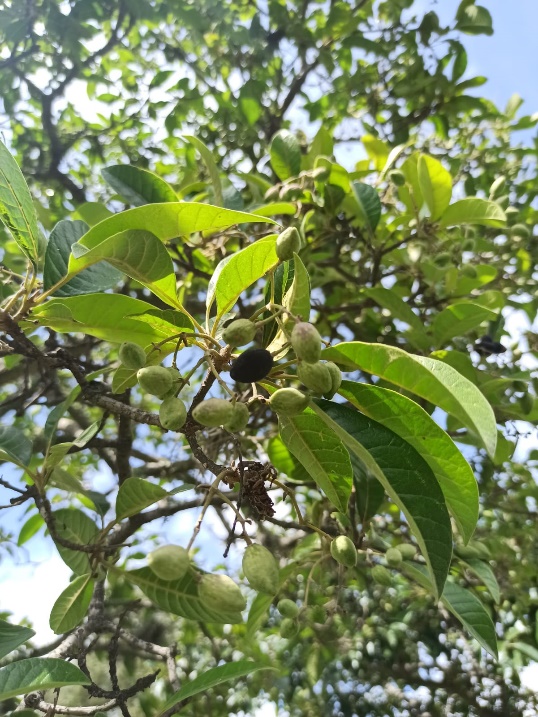 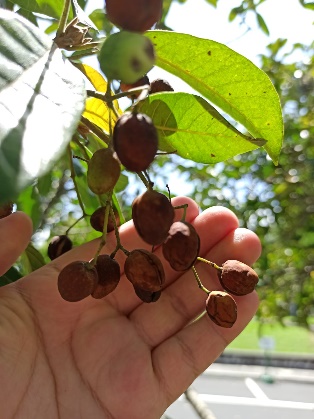 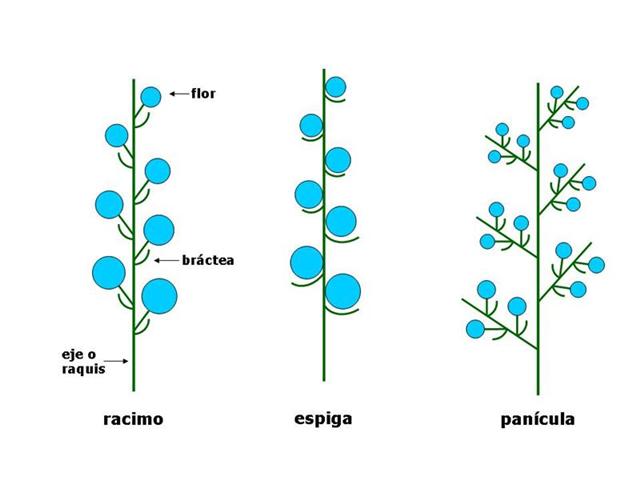 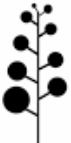 PSM antioxidantes
Especie introducida
Uso ornamental y medicina popular
Especie introducida en Ecuador
(iNaturalist, 2023)
Racimos (rosa, blanco amarillo, teñido)
(Thaqu, 2017)
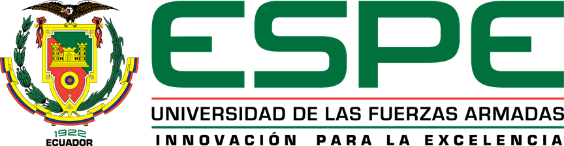 (Córdoba, 2018; Boyer et al., 2006; Fernández & Cogollo, 2017; Penman et al. 2008; Romero et al., 2021; Tar et al., 2018; Wadl et al., 2022)
INTRODUCCIÓN
6
Ligados a su taxonomía
Medicamentos, conservantes, pigmentos, resinas, pesticidas, etc.
Metabolitos secundarios
en género Chionanthus
Chionanthus zeylanicus L.
Chionanthus virginicus L.
Chionanthus retusus
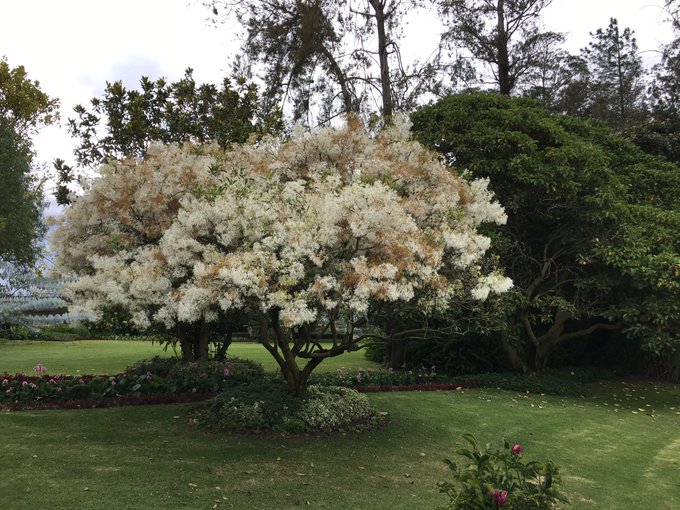 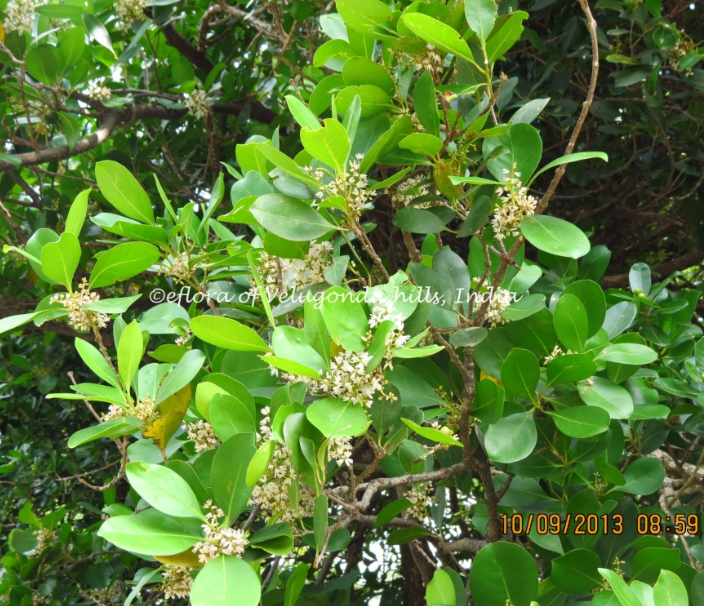 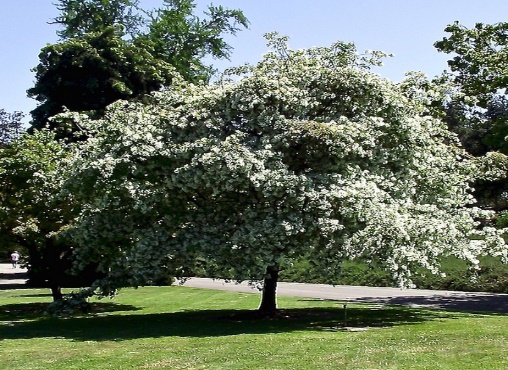 (Thaqu, 2017)
(Garg, 2018)
(Walton, 2022)
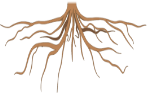 Colagogo
Diurético 
Tónico 
Plaguicida
Antipirético
T. parálisis
Antidiarréico
Neuroprotector
Potencial agente terapéutico:
envejecimiento y enf. degenerativas
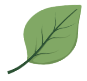 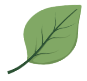 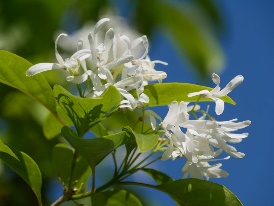 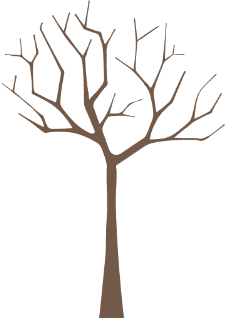 Secoiridoides:
oleuropeína 
ligustrosido 
angustifoliósido B
Lignanos
phillyrin
pinoresinol-4’,4’’-di-O-β-D-glucósido
pinoresinol-4’’-O-β-D-glucósido
phillyrin-2-O-β-D-glucósido
phillyrin-6-O- β-D-glucósido
Quercentina
Kaempferol
Astragalina
Nicotiflorina
Luteolina
Taxifolina
fenoles
flavonoides
esteroides
terpenoides

taninos
lignina
glucósidos
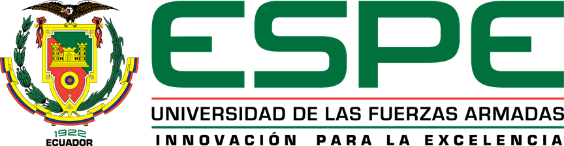 10,7% flavonoides
(Egbuna et al., 2018; Bruneton, 2021; Iqbal et al., 2015; Lee et al., 2019; Venkateswara et al., 2013)
INTRODUCCIÓN
7
Capacidad Antioxidante
Métodos determinación
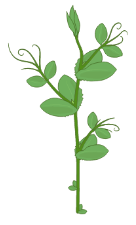 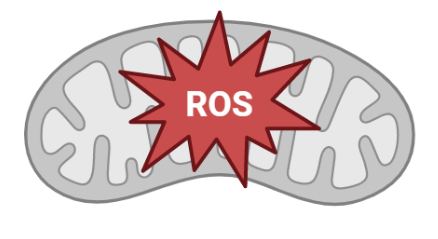 T extremas
Metales pesados
Sequías
Salinidad
Def. nutrientes
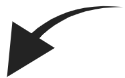 Transferencia de átomos de hidrógeno(HAT)
Transferencia de un solo electrón(SET)
Radicales libres (RL)
Miden capacidad de estabilizar RL
Miden disminución porcentual
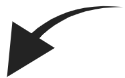 Escisión homolítica
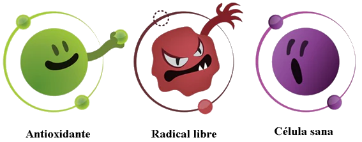 DPPH
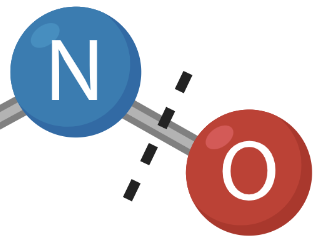 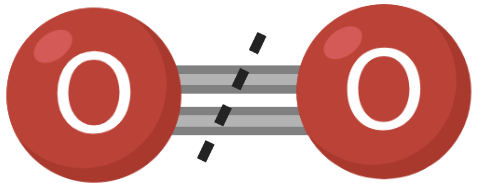 ABTS
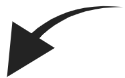 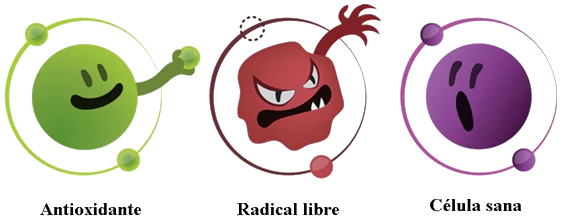 FRAP
CUPRAC
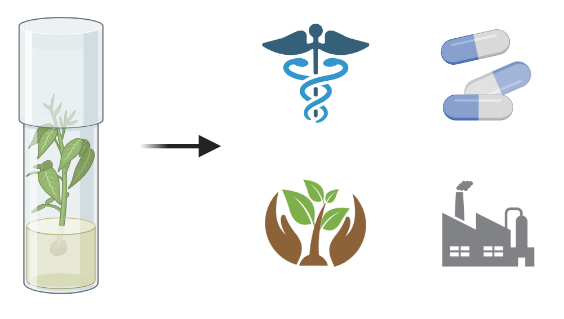 Antioxidante
Radical libre
Moléculas

Afectan:
-Proteínas de tejidos
-Carbohidratos
-Fosfolípidos membrana
-ADN
Polifenoles 
o
Compuestos fenólicos
Flavonoides
No Flavonoides

Taninos
enzimáticos y no enzimáticos
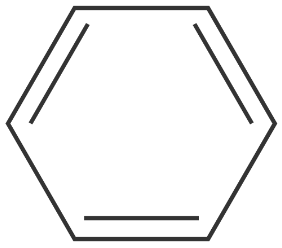 En pequeñas concentraciones
 retrasa e inhibe
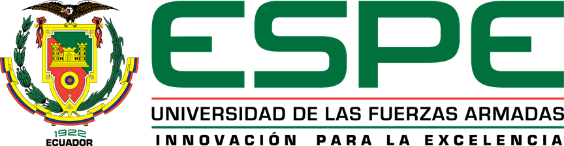 (Barua et al., 2014; Litescu et al., 2010; Chaves et al., 2020; Uzombah, 2022; Swallah et al., 2020 )
ÍNDICE DE CONTENIDOS
8
Introducción
1
Objetivos e Hipótesis
2
Materiales y Métodos
3
Resultados y Discusión
4
Conclusiones
5
Recomendaciones
6
Agradecimientos
7
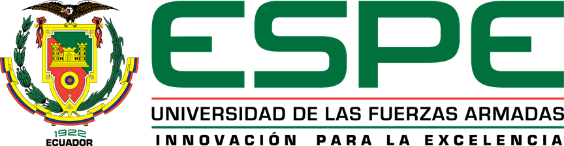 OBJETIVOS
9
Objetivo General
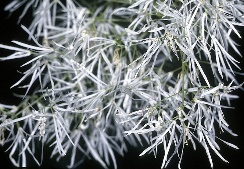 Objetivos Específicos
Recolectar muestras de hojas, flores y fruto de Arupo rosado (Ch. pubescens K.) y blanco (Ch. virginicus L.).
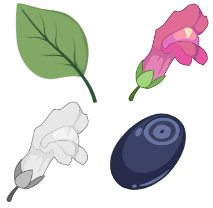 Obtener los extractos etanólicos a partir de las muestras recolectadas.
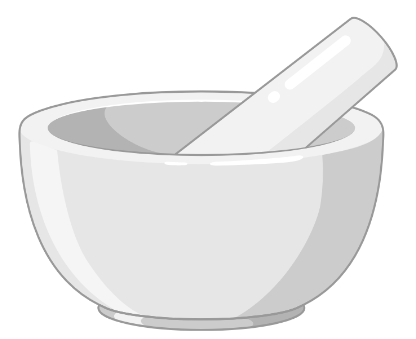 Cuantificar el contenido de metabolitos secundarios en las muestras de las dos especies mediante el ensayo de Folin-Ciocalteu, método colorimétrico del AlCl3. y método del diferencial de pH.
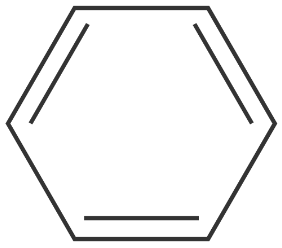 Determinar el carácter antioxidante de los extractos etanólicos obtenidos mediante el método DPPH, ABTS y FRAP.
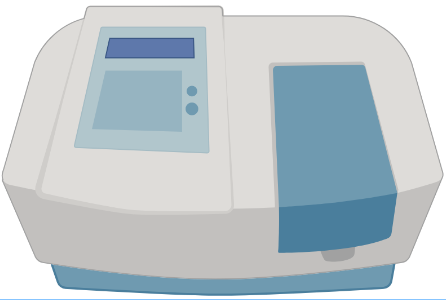 Comparar el carácter antioxidante y los metabolitos secundarios entre las dos especies del género Chionanthus.
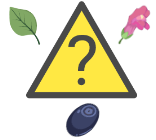 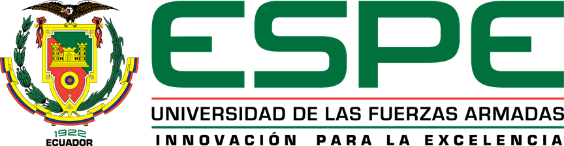 HIPÓTESIS
10
La concentración de metabolitos secundarios y el carácter antioxidante presente en hojas, flores y fruto de arupo rosado (Ch. pubescens K.) tiene una significancia estadísticamente mayor que en el arupo blanco (Ch. virginicus L.).
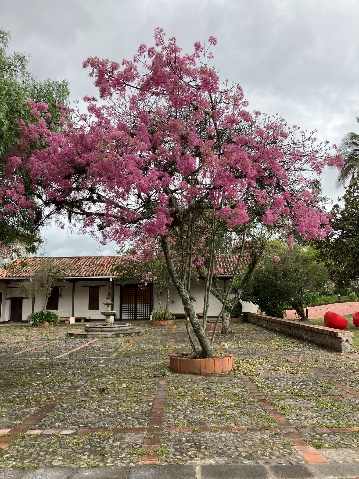 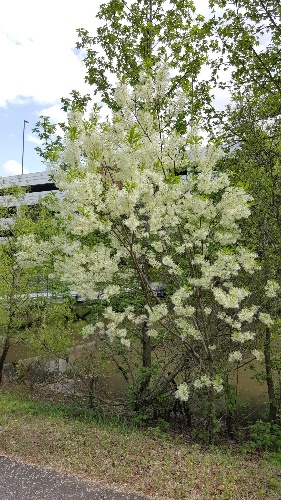 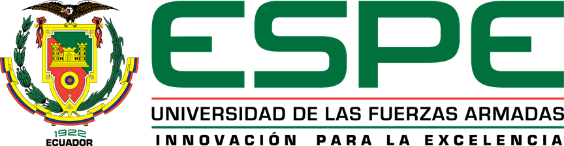 (Owens, 2018; Paz, 2022)
ÍNDICE DE CONTENIDOS
11
Introducción
1
Objetivos
2
Materiales y Métodos
3
Resultados y Discusión
4
Conclusiones
5
Recomendaciones
6
Agradecimientos
7
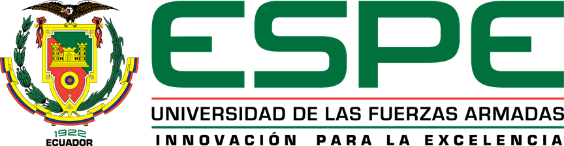 MATERIALES Y MÉTODOS
12
Recolección material vegetal
Obtención de extractos
1
2
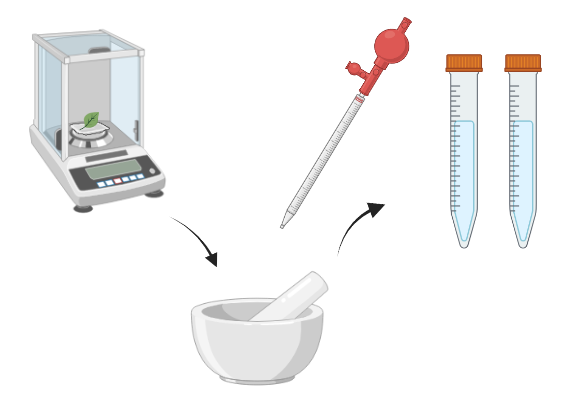 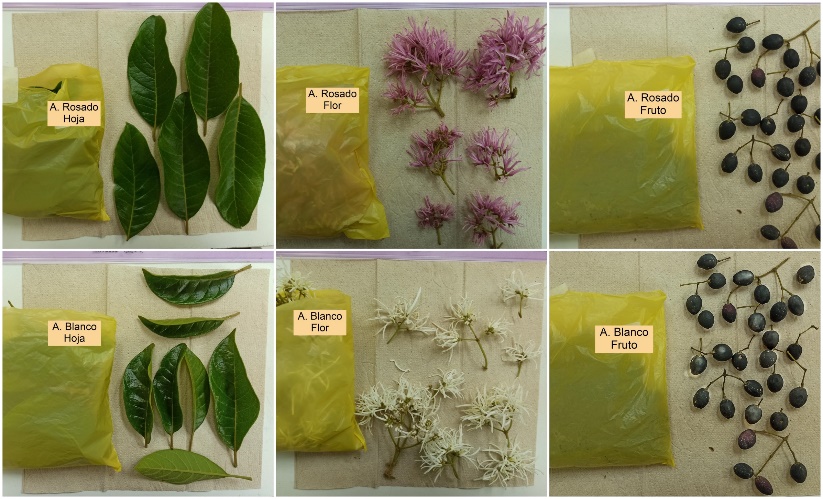 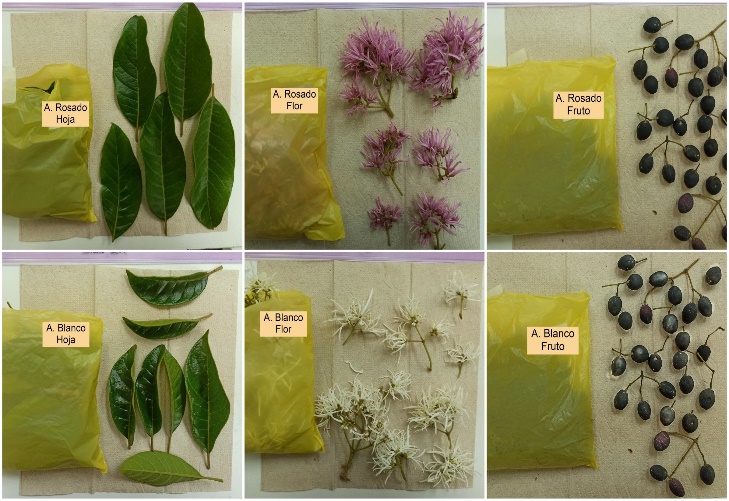 10 mL EtOH (96%)
72 h
5°C
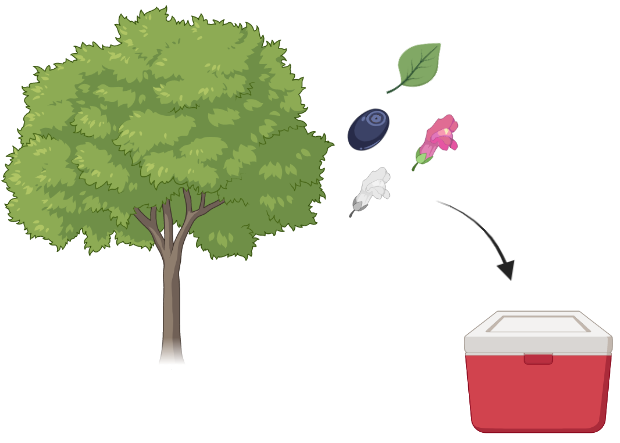 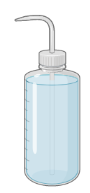 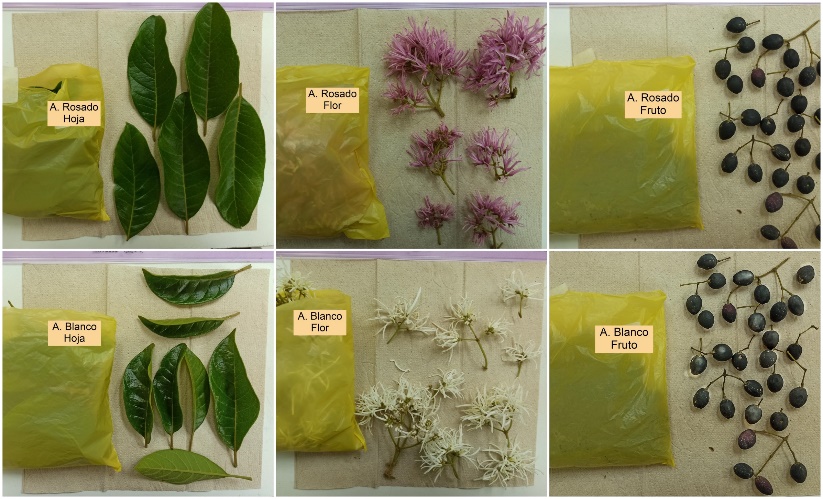 1.0 g fw
1:4         1:8
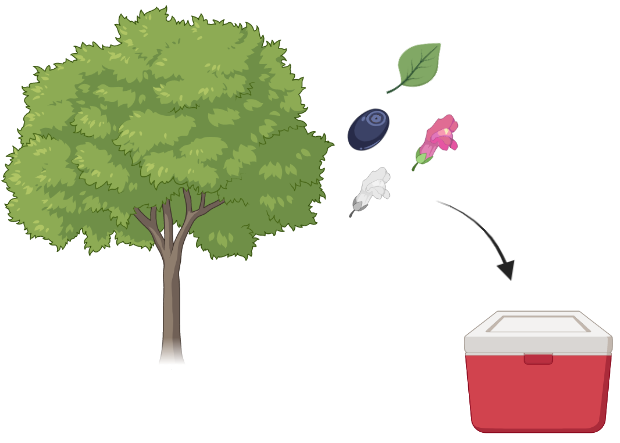 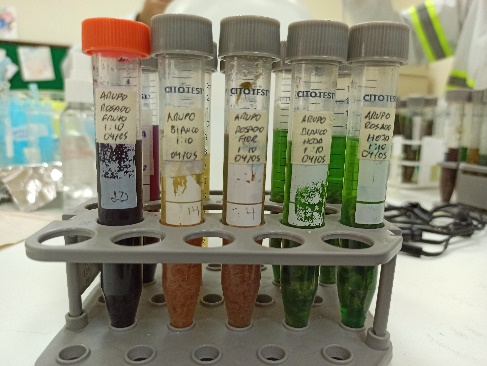 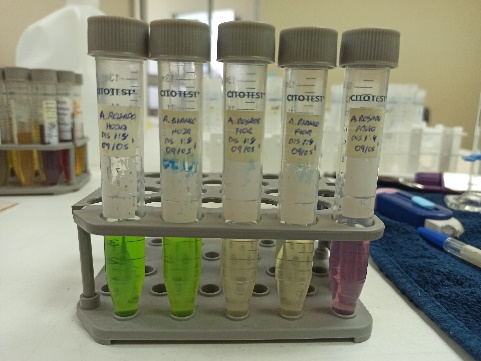 10 g fw
Universidad de las Fuerzas Armadas
Sangolquí
Trasladadas a laboratorios del CICTE
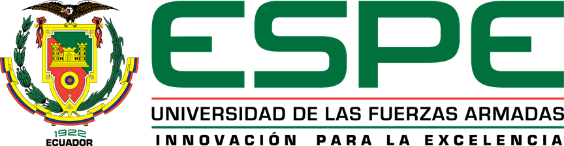 (Murugan & Parimelazhagan, 2020)
MATERIALES Y MÉTODOS
13
Tabla 1. Nomenclatura de las muestras evaluadas de las dos especies del género Chionanthus
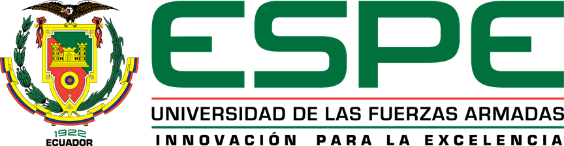 MATERIALES Y MÉTODOS
14
Determinación de capacidad antioxidante
3
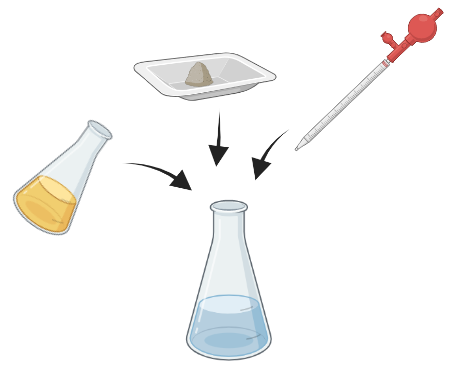 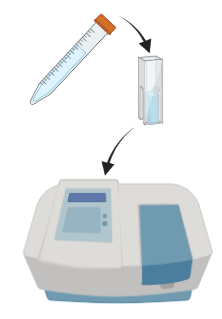 Blanco: EtOH
Rep: 5
Solución stock
Lectura
Curvas calibración:
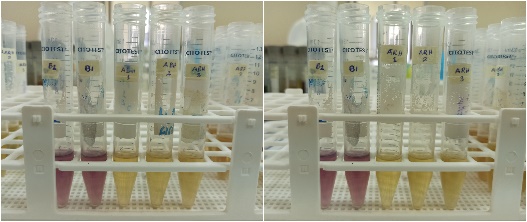 Trolox
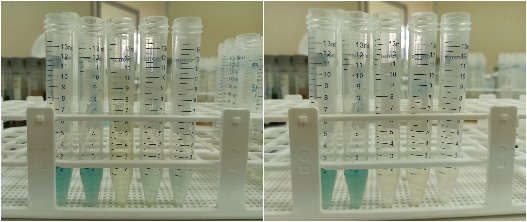 Trolox
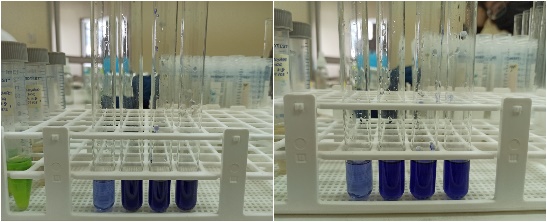 FeSO4·7H2O
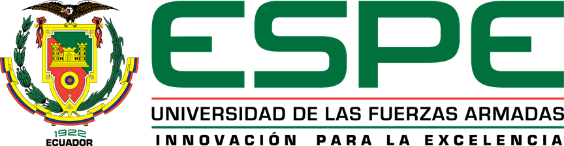 (Suarsana et al., 2018; Murugan & Parimelazhagan, 2014; Cacique et al., 2020)
MATERIALES Y MÉTODOS
15
Determinación de compuestos fitoquímicos
3
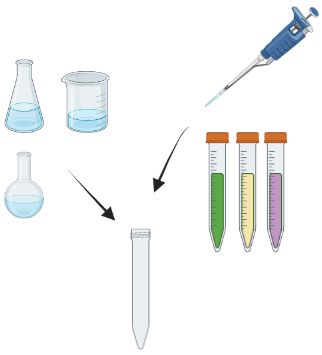 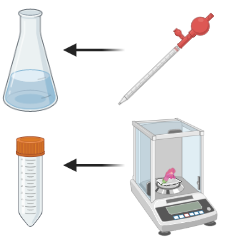 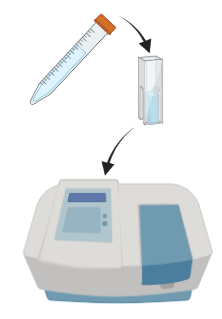 Blanco: EtOH
Rep: 5
Curvas calibración:
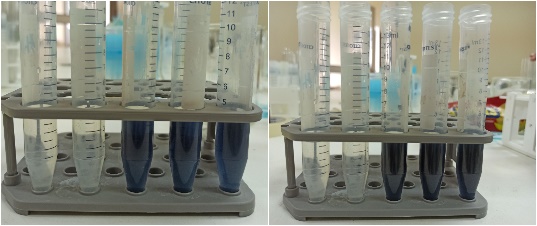 Ac. gálico
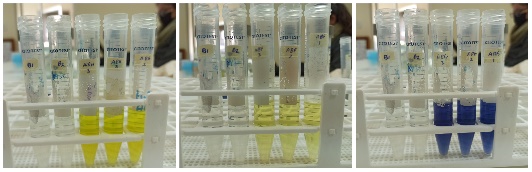 Quercetina
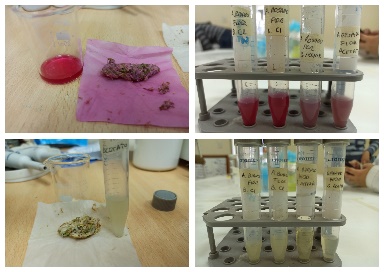 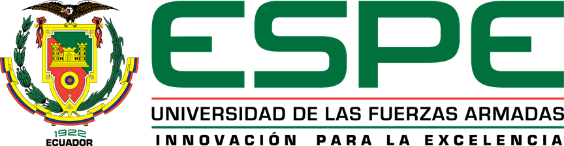 (Sun et al., 2015; Ammar et al., 2022; Cacique et al., 2020; Barragán et al. 2021)
MATERIALES Y MÉTODOS
16
Determinación del peso seco
4
Análisis estadístico
5
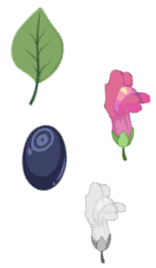 Análisis de varianza
Tratamientos
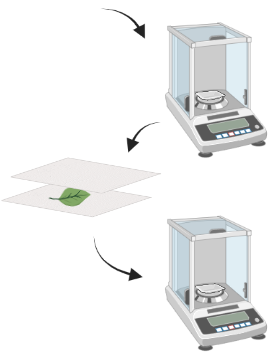 Prueba de comparación múltiple
Diseño factorial mixto 2x3 y 32
1.0 g x 3
Correlación Pearson
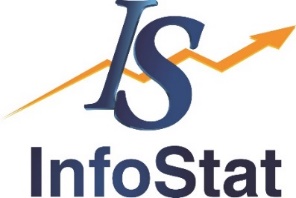 Software estadístico
5 días
v. 2017.1.2
% humedad
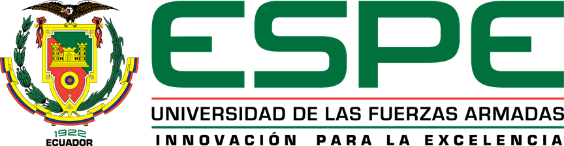 ÍNDICE DE CONTENIDOS
17
Introducción
1
Objetivos
2
Materiales y Métodos
3
Resultados y Discusión
4
Conclusiones
5
Recomendaciones
6
Agradecimientos
7
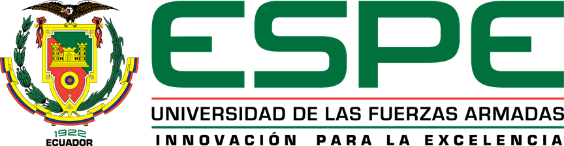 RESULTADOS Y DISCUSIÓN
18
Obtención de extractos
Determinación de capacidad antioxidante
Método DPPH
y = – 0.9979x + 0.7211 (R2 = 0.993)
Figura 1. Extractos etanólicos de muestras  recolectadas
Figura 5. Comparación Kruskal Wallis
Figura 3. Reducción de 2,2-difenil-1-picrilhidrazilo
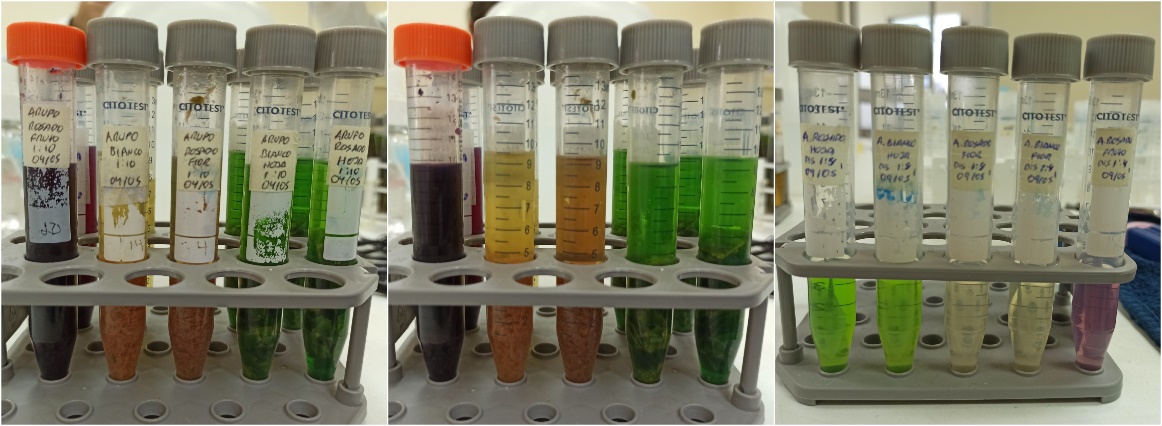 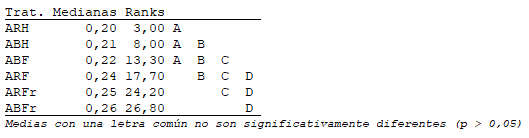 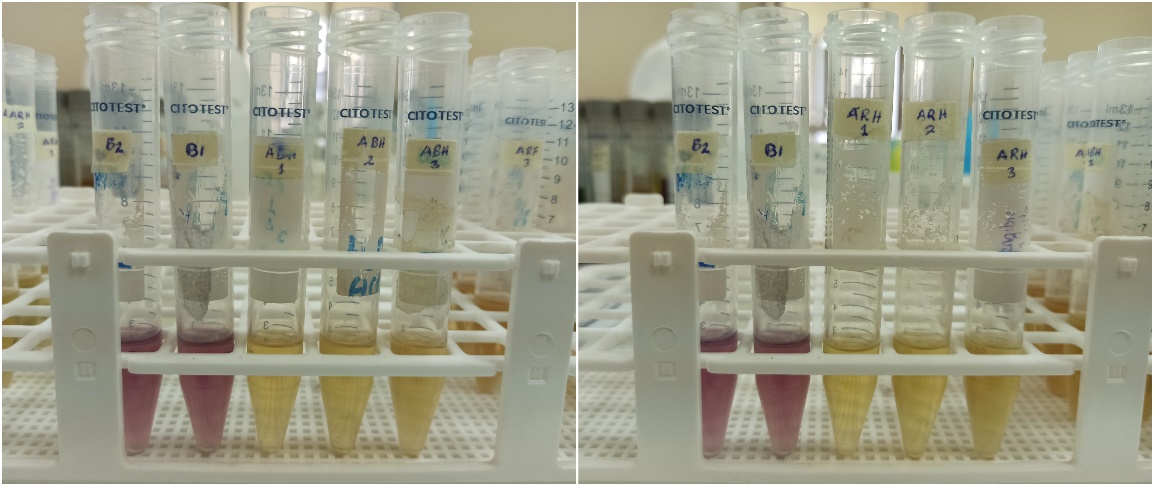 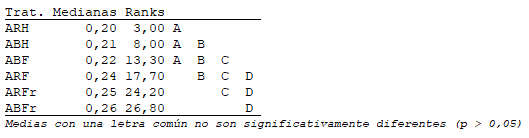 Figura 4. Porcentaje de inhibición
Figura 6. Resumen
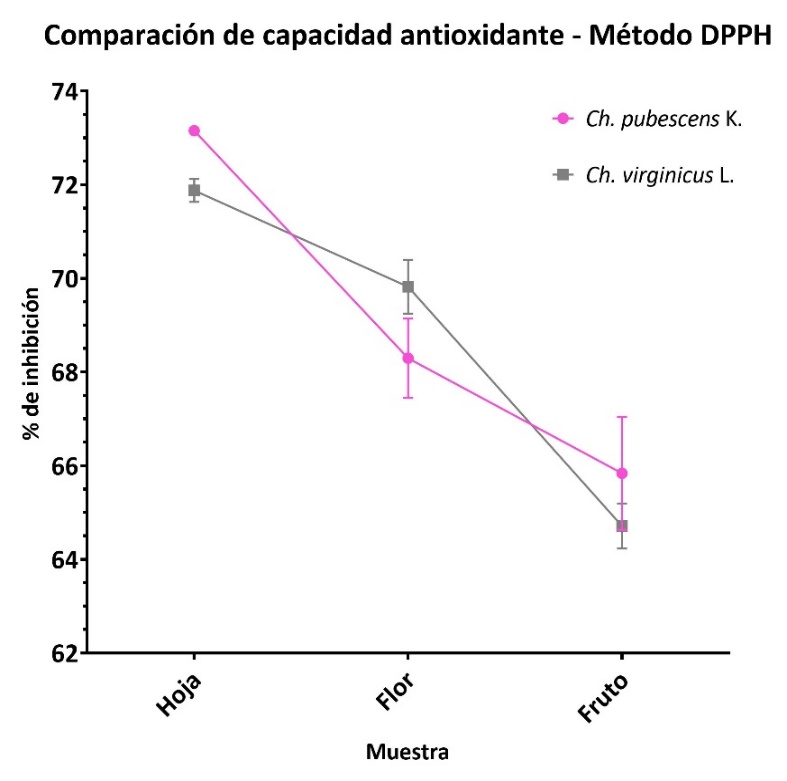 73.16%
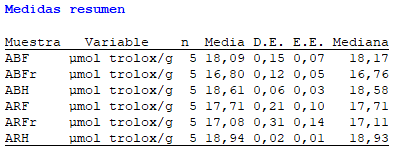 69.82%
71.88%
Figura 2. Diluciones de extractos
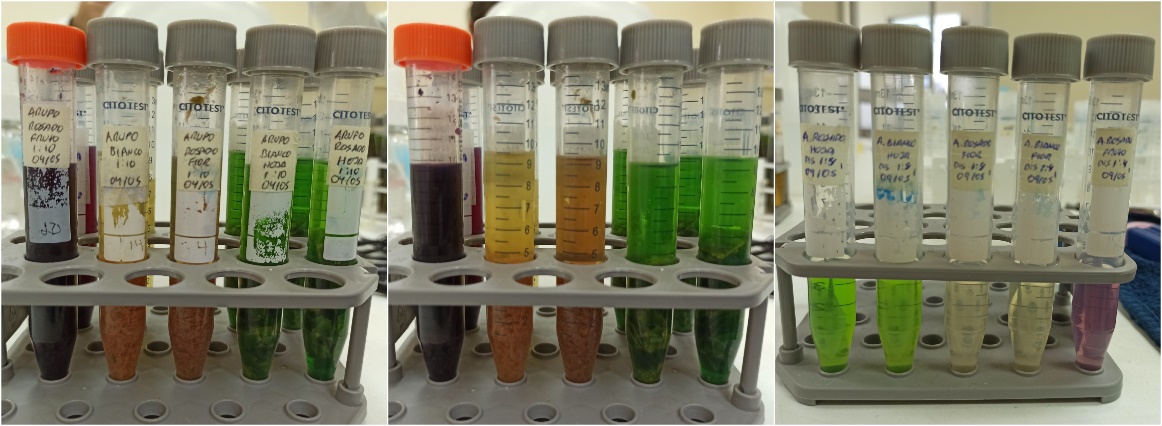 Ahmadi et al. (2019), extraer pigmentos y metabolitos
65.84%
68.29%
Gülçin et al. (2008), 
85.2 % PDG
51.0 % Phillyrin
83.7% Ligustrosido32.8% Oleuropeína
Gülçin et al. (2006), 
86.6 % extracto MeOH
39.2 % extracto C4H8O2
Borges et al. (2020), MeOH – 7.2 %
EtOH – 4.1%
64.71%
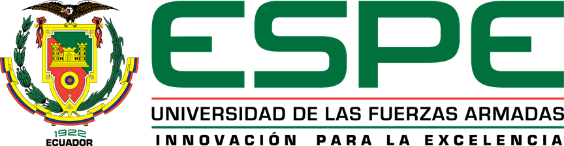 (Mfotie, 2021)
RESULTADOS Y DISCUSIÓN
19
Determinación de capacidad antioxidante
Método FRAP
y = 0.7056x + 0.028 (R2 = 0.999)
Método ABTS
y = – 0.2489x + 0.7533 (R2 = 0.969)
Figura 11. Reducción de Fe3+-TPTZ
Figura 13. Comparación Kruskal Wallis
Figura 9. Comparación Kruskal Wallis
Figura 7. Reducción de ABTS·+
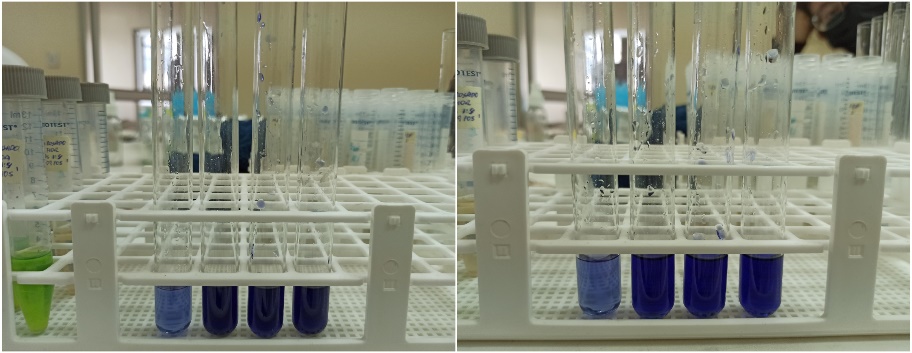 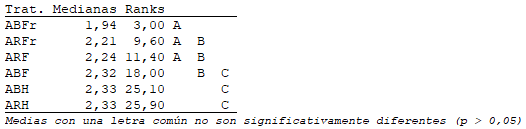 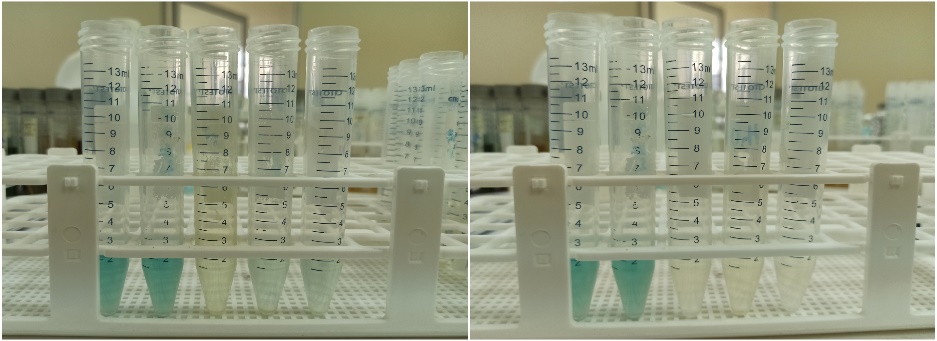 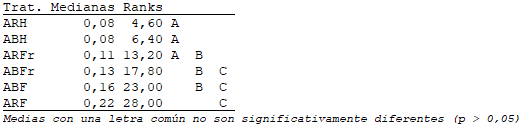 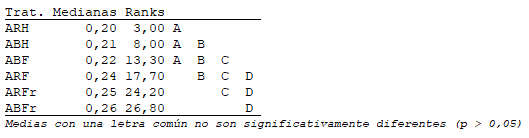 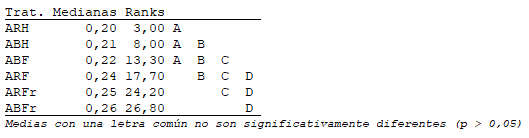 Figura 14. Resumen
Figura 12. Potencial reductor
Figura 8. Porcentaje de inhibición
Figura 10. Resumen
3,346
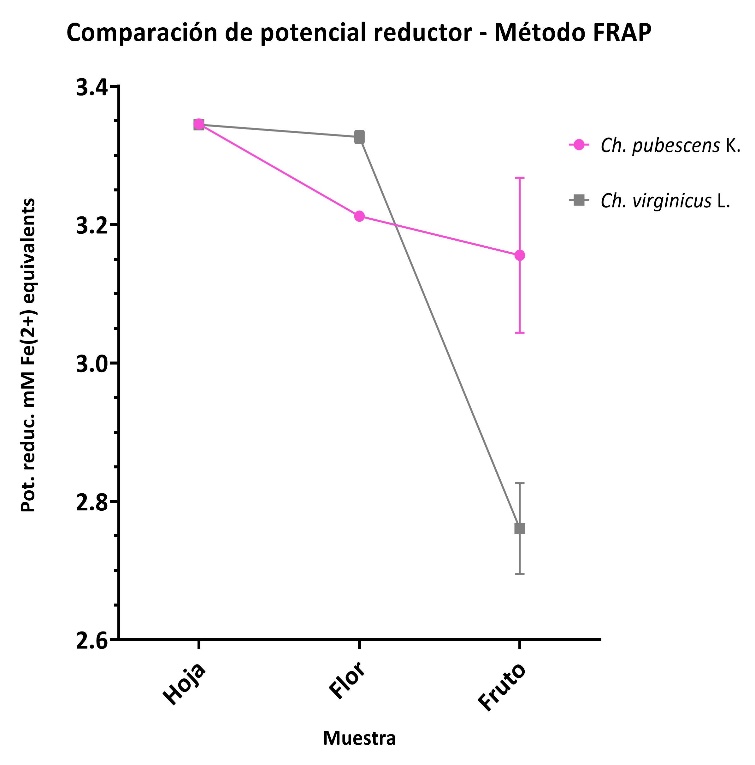 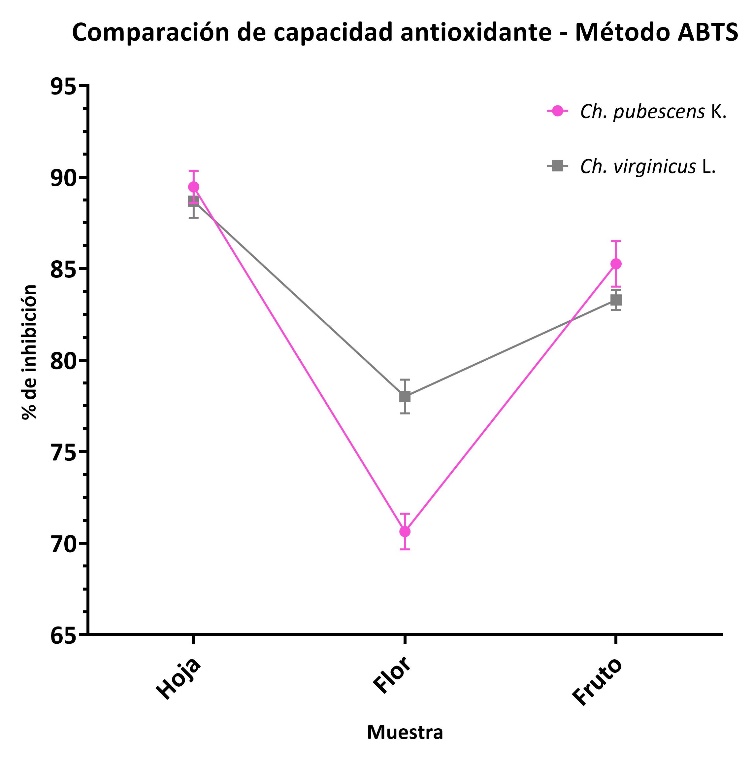 3.327
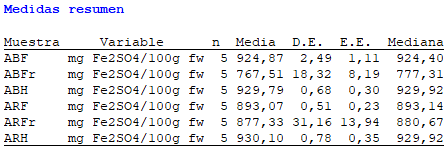 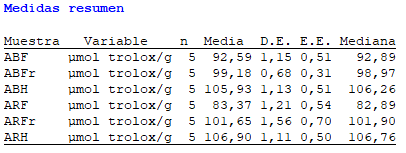 89.47%
3,344
3.156
85.27%
3.212
88.69%
78.02%
83.29%
Gülçin et al. (2006), 
Fe2+-ferrozina, Fe3+/ferrocianuro  
94.5% MeOH
88.6% C4H8O2
> BHT, BHA, α-tocoferol y Trolox
Gülçin et al. (2006), 
57.8 % extracto MeOH
99.9 % extracto C4H8O2
2.761
Gülçin et al. (2008), 
99.8 % PDG
35.7 % Phillyrin
97.2% Ligustrosido51.8% Oleuropeína
70.64%
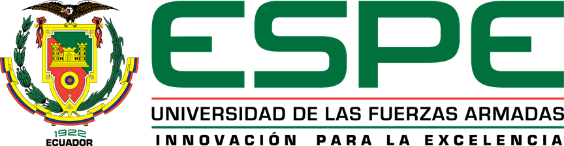 (Mfotie, 2021)
RESULTADOS Y DISCUSIÓN
20
Determinación de compuestos fitoquímicos
Determinación TFC
Determinación TPC
y = 1.4566x – 0.0265 (R2 = 0.994)
y = 0.0112x – 0.1759 (R2 = 0.979)
Figura 19. Formación quelatos
Figura 21. Comparación Kruskal Wallis
Figura 17. Comparación Kruskal Wallis
Figura 15. Reducción de FCR
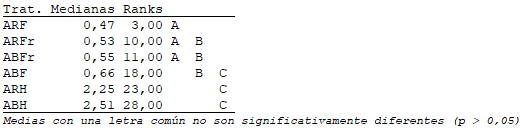 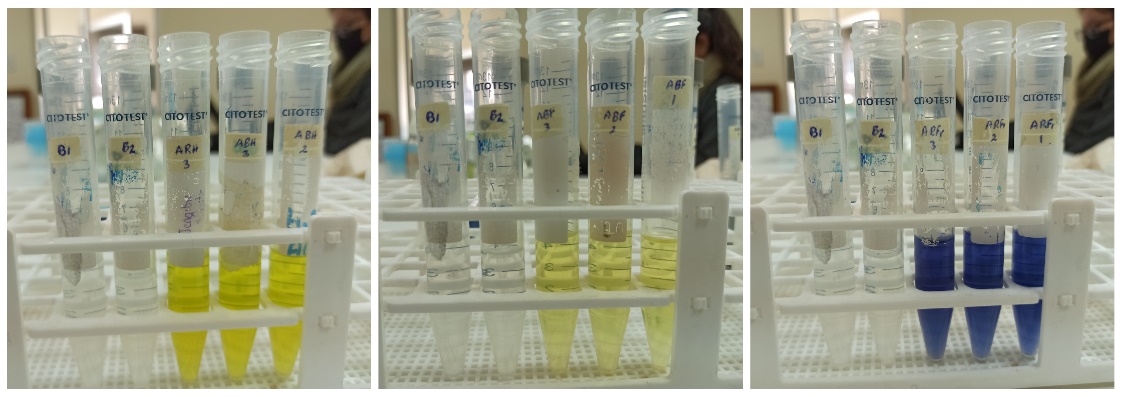 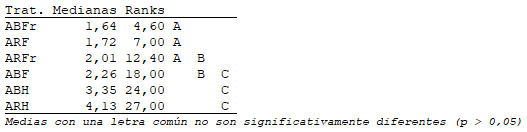 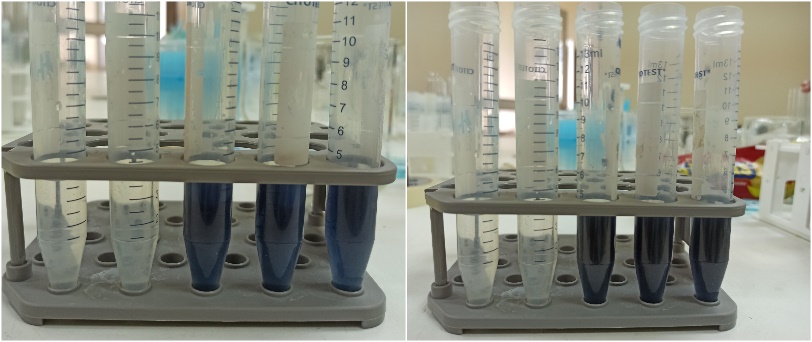 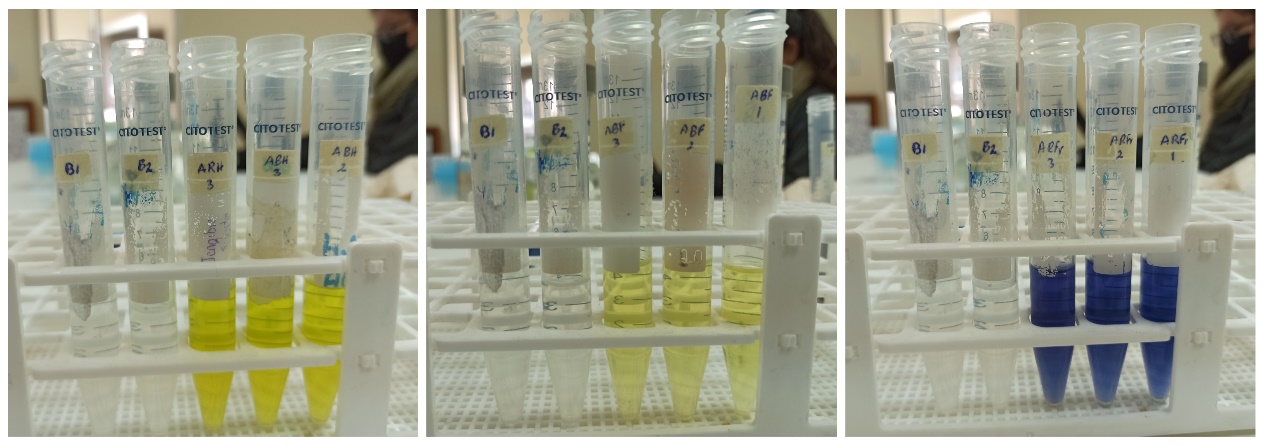 Shraim et al. (2021), copigmentaciónflavonoides - metales
Afinidadoxo, hidroxilo
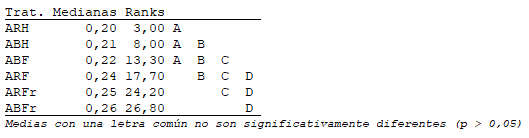 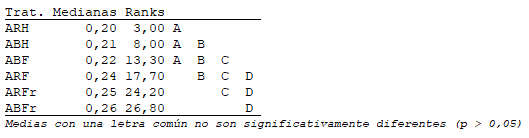 Figura 22. Resumen
Figura 20. Contenido de flavonoides totales
Figura 16. Contenido de fenoles totales
Figura 18. Resumen
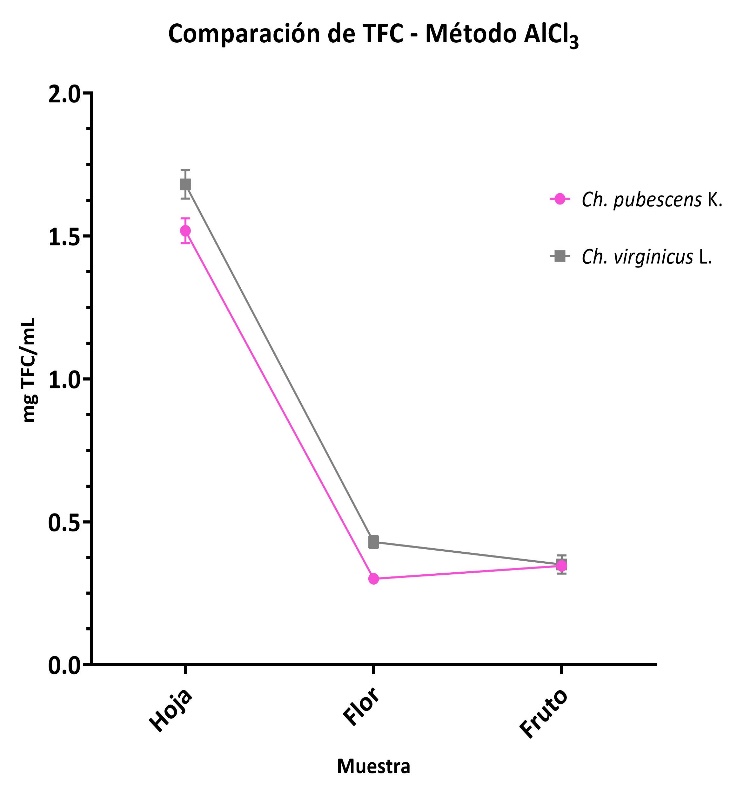 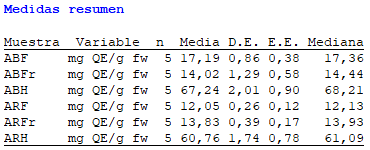 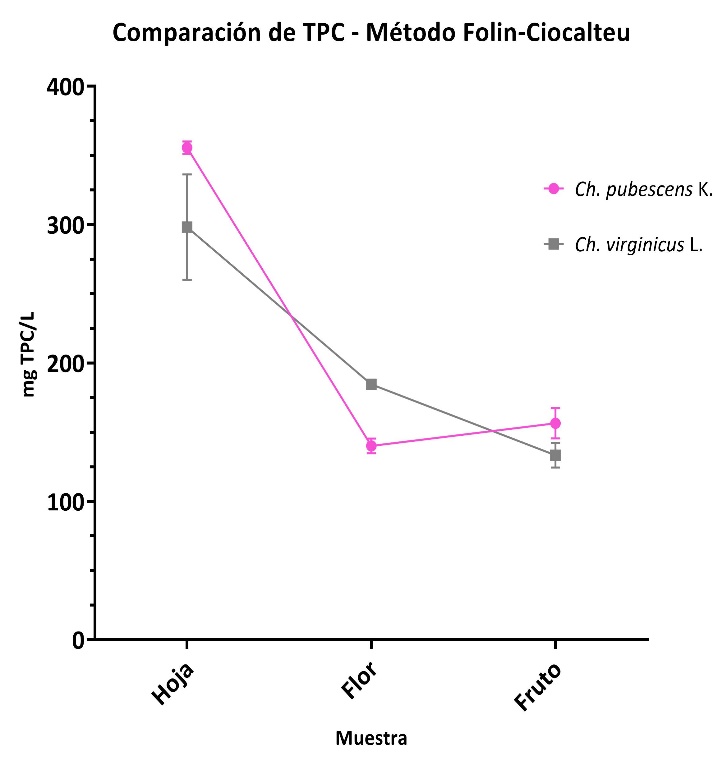 355.69
1.68
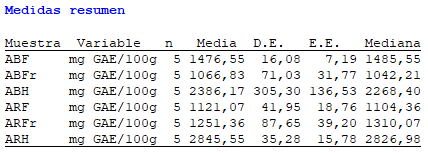 1.52
298.27
184.57
156.42
Lee et al. (2019), Chionanthus retusus
Flores119,1±2,7 mg CA/g dw
Lee et al. (2019), Chionanthus retusus
Flores125,4±3,3 mg GAE/g dw
140.13
0.43
133.35
0.35
0.34
0.30
DW: 88.29 mg QE/g
DW: 75,86 mg GAE/g
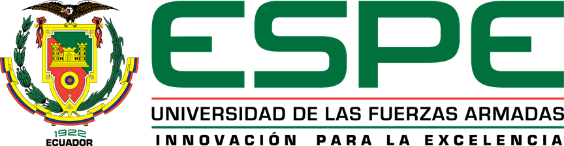 (Malta & Liu, 2014; Shraim et al., 2021)
RESULTADOS Y DISCUSIÓN
21
Determinación de compuestos fitoquímicos
Correlación de Pearson
Determinación TAC
Figura 23. Manipulación de pH con sistemas buffer
Figura 27. Coeficientes de correlación métodos capacidad antioxidante/composición metabólica
Figura 25. Comparación Kruskal Wallis
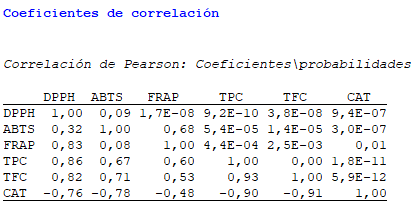 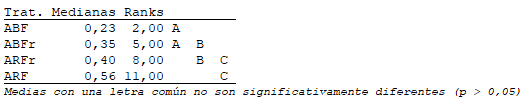 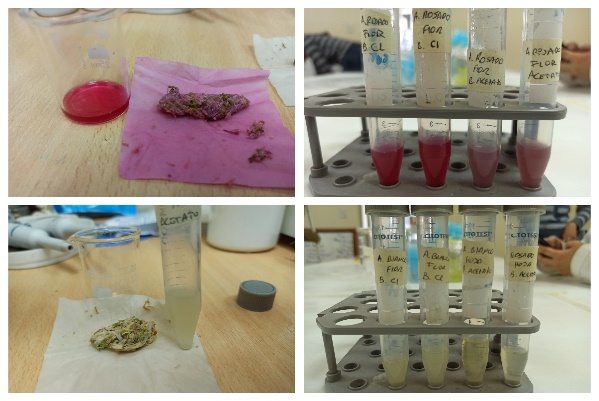 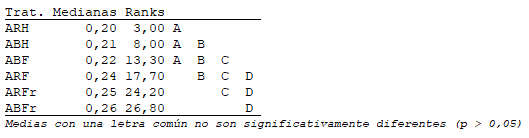 Figura 24. Contenido de antocianinas totales
Figura 26. Resumen
Sadeer et al. (2020), 
DPPH – antioxidantes lipófilos
Platzer et al. (2021), 
ABTS– antioxidantes hidrófilos y lipófilos
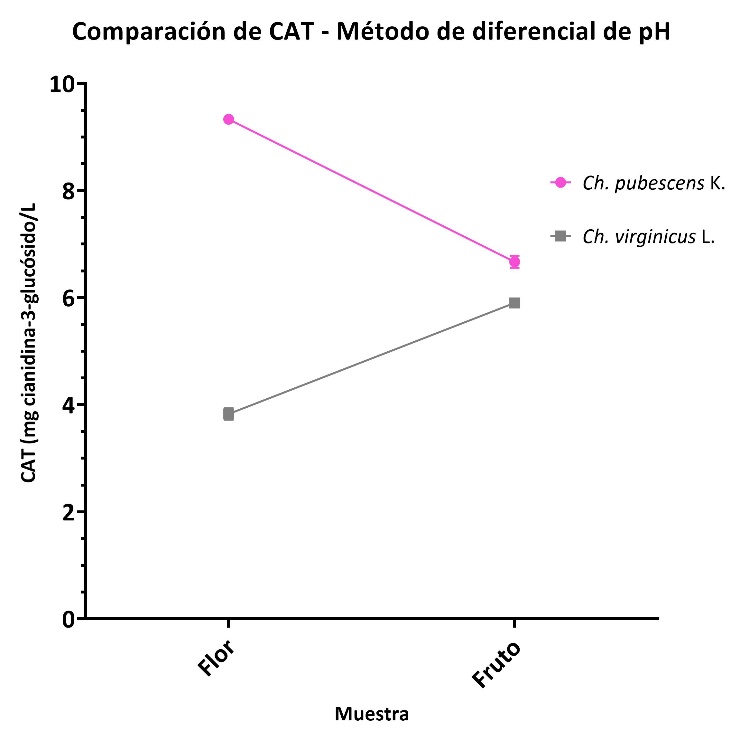 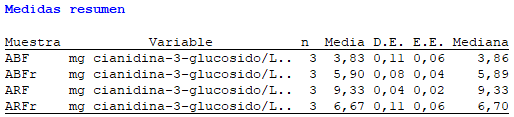 9.33
6.67
Muzi & Hanandi (2019), 
CAT – sujeta a interferencias
Echegaray et al. (2021), 
FRAP – sustancias donadoras e−
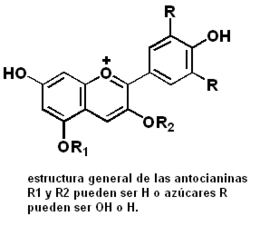 5.90
Taghavi et al. (2022),Color <- carga anillo C 
Fotoprotector, polinización, dispersión
3.82
Romero et al. (2021), 
Latencia exógeno/endógeno
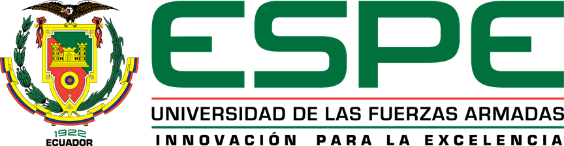 (Taghavi, 2022; Shraim et al., 2021; Nettleton, 2014)
RESULTADOS Y DISCUSIÓN
22
Determinación del peso seco
Haruna & Yahaya (2021); Holzmeyer et al. (2020)
Identificación y aislamiento recurrentesFracción de ~ 374 000 especies+ 200 000 comp. bioactivos
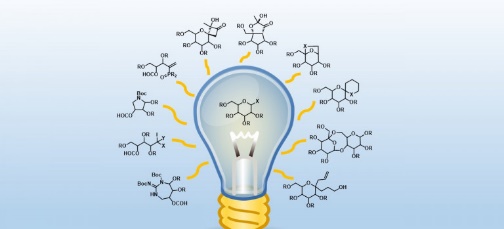 Tabla 2. Resumen de pesos frescos y secos de muestras
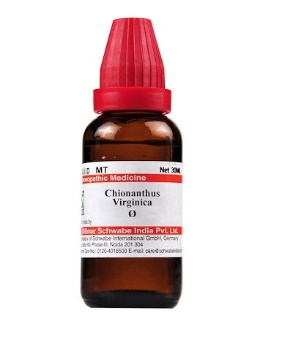 Boyer et al (2011), extractos de raíz de Ch. virginicus 
HPLC - 9 compuestos
Tintura: hepatitis, ictericia, dolor cabeza, fatiga, estimulación apetito y de la digestión.
Jin et al. (2017), 50-80%
Ghast (2000), 
80-90%
Wang (2022), Ch. retusus 
Medicina oriental: antipirético, antitumoral, antiinflamatorio, neuroprotector, antiviral, antioxidante, tratamiento de parálisis y desorden estomacal.
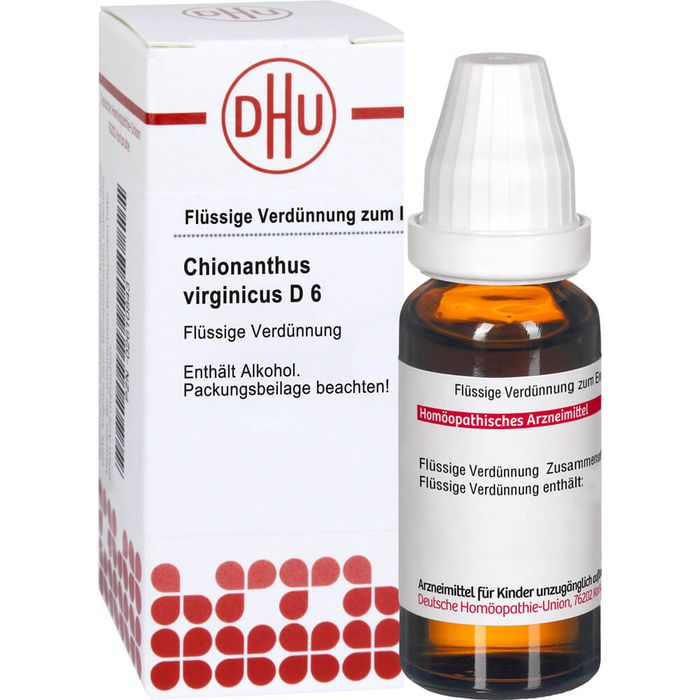 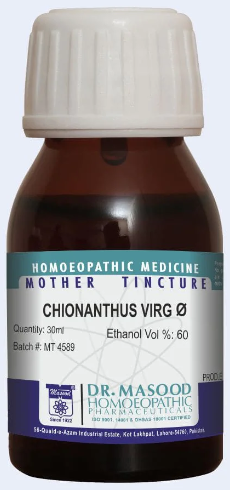 Dincheva et al. (2023), productos naturales con mayor compatibilidad biológica y similitud funcional
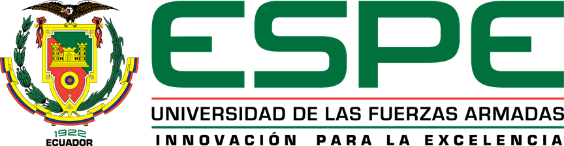 ÍNDICE DE CONTENIDOS
23
Introducción
1
Objetivos
2
Materiales y Métodos
3
Resultados y Discusión
4
Conclusiones
5
Recomendaciones
6
Agradecimientos
7
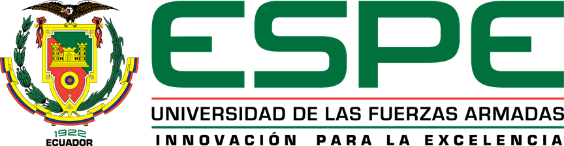 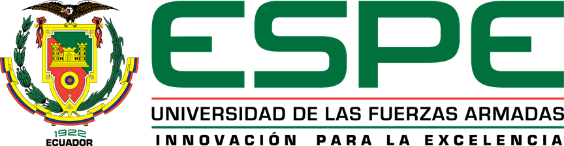 CONCLUSIONES
24
Se determinó que el mejor carácter antioxidante lo presentaron las hojas de Ch. pubescens K. y Ch. virginicus L. frente al resto de muestras, con porcentajes de inhibición de radicales libres de 73,15% y 71,88% en el ensayo DPPH, 89,45% y 88,69% para el ensayo ABTS, y para el ensayo FRAP un potencial reductor de 3,346 mM y 3,344 mM equivalentes de Fe2+, respectivamente.
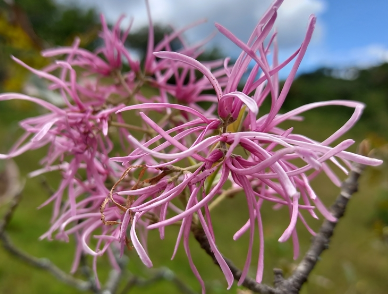 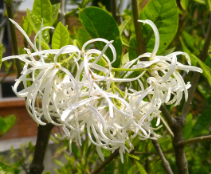 El contenido total de fenoles y flavonoides concordaron con los resultados del carácter antioxidante, las hojas de Ch. pubescens K. y Ch. virginicus L. mostraron las mayores concentraciones con valores de 2845,55 mg GAE/100 g fw y 2386,17 mg GAE/100 g fw para fenoles, y para flavonoides 60,758 mg QE/g fw y 67,242 mg QE/g fw, respectivamente.
El contenido total de antocianinas determinó una mayor concentración en flores de Ch. pubescens K. con una concentración de 9,332 mg cianidina-3-glucósido/L, seguido de los frutos de ambas especies con 6,668 mg cianidina-3-glucósido/L (ARFr) y 5,900 mg cianidina-3-glucósido/L (ABFr) y la menor concentración en las flores blancas de Ch. virginicus L. con 3,827 mg cianidina-3-glucósido/L.
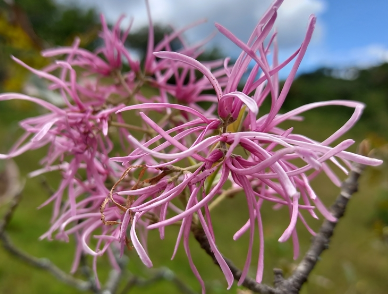 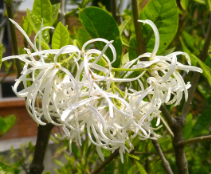 La comparación del carácter antioxidante entre ambas especies del género Chionanthus determinó que no hubo diferencia significativa entre muestras, a excepción del contenido metabólico respecto a flores, donde el contenido de antocianinas en fue la mayor diferencia obtenida.
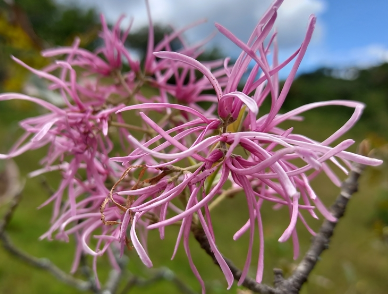 Se determinó que Ch. pubescens K. es una posible fuente de compuestos bioactivos con propiedades antioxidantes que podrían aprovecharse como las de su pariente norteamericano (Ch. virginicus L.) y de Asia oriental (Ch. retusus).
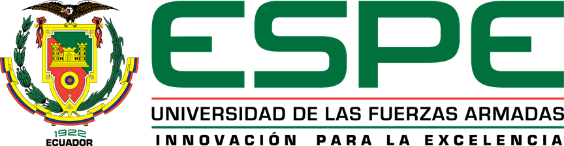 ÍNDICE DE CONTENIDOS
25
Introducción
1
Objetivos
2
Materiales y Métodos
3
Resultados y Discusión
4
Conclusiones
5
Recomendaciones
6
Agradecimientos
7
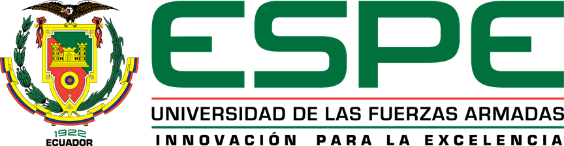 RECOMENDACIONES
26
Para posteriores evaluaciones, identificar ejemplares en iguales estadíos para la recolección de muestras, especialmente para el fruto donde se evidencio mayor diferencia de temporada en su fructificación y maduración.
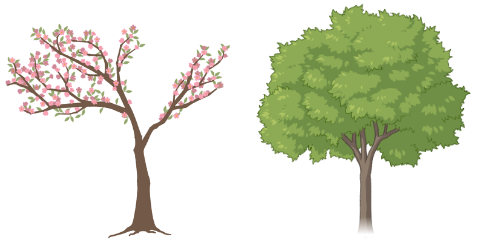 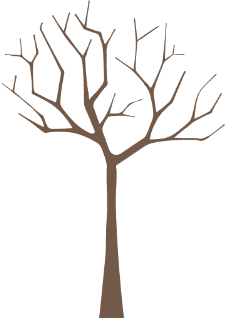 Realizar un análisis de distintas muestras (hojas, flores, fruto, corteza y corteza de raíz) empleando metanol por su mayor eficiencia de extracción y su posterior tratamiento con el fin de hacer una mejor comparación frente a la bibliografía existente.
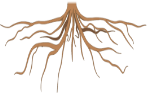 Para el análisis de antocianinas, aplicar la extracción con metanol en un ambiente ácido (HCl) para una mayor recuperación y evitar la degradación del pigmento. Utilizar cloroformo para la eliminación de impurezas (carotenoides y clorofilas) absorbentes de luz que interviene durante la evaluación, separando los componentes solubles en agua y lípidos de los extractos.
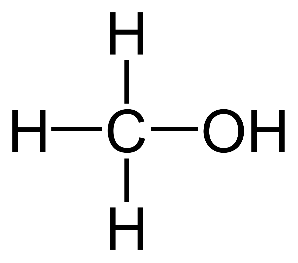 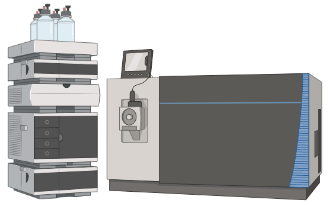 Aplicar el método HPLC-MS para la identificación de los componentes presentes en Ch. pubescens K. para comparar con los descritos en bibliografía de Ch. virginicus L. y Ch. retusus.
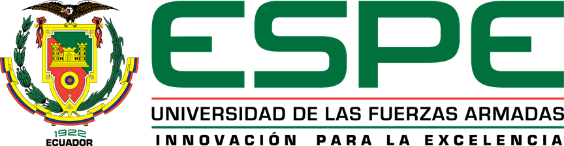 ÍNDICE DE CONTENIDOS
27
Introducción
1
Objetivos e Hipótesis
2
Materiales y Métodos
3
Resultados y Discusión
4
Conclusiones
5
Recomendaciones
6
Agradecimientos
7
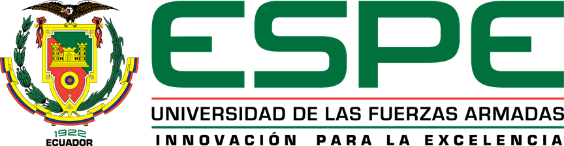 AGRADECIMEINTOS
28
Raluca Alexandra Mihai, Ph. D.
Directora del proyecto
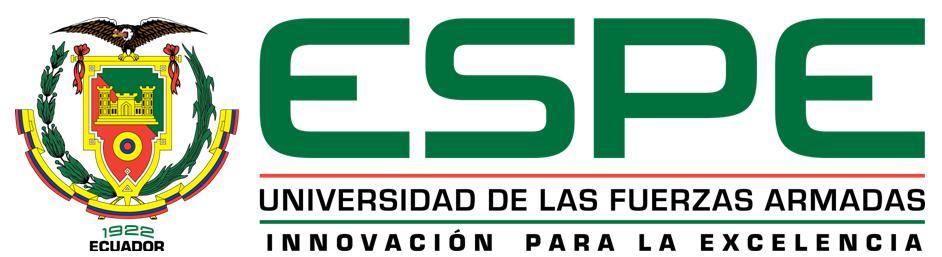 Laboratorio de Biotecnología del Centro de Investigación de Aplicaciones Militares“CICTE – ESPE”
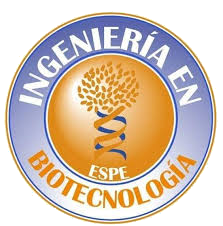 Compañeros/as del laboratorio
Familia y Amigos
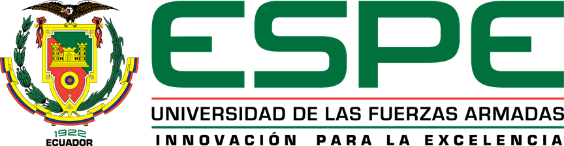